포장종류별 엣지 단면도(지상부)
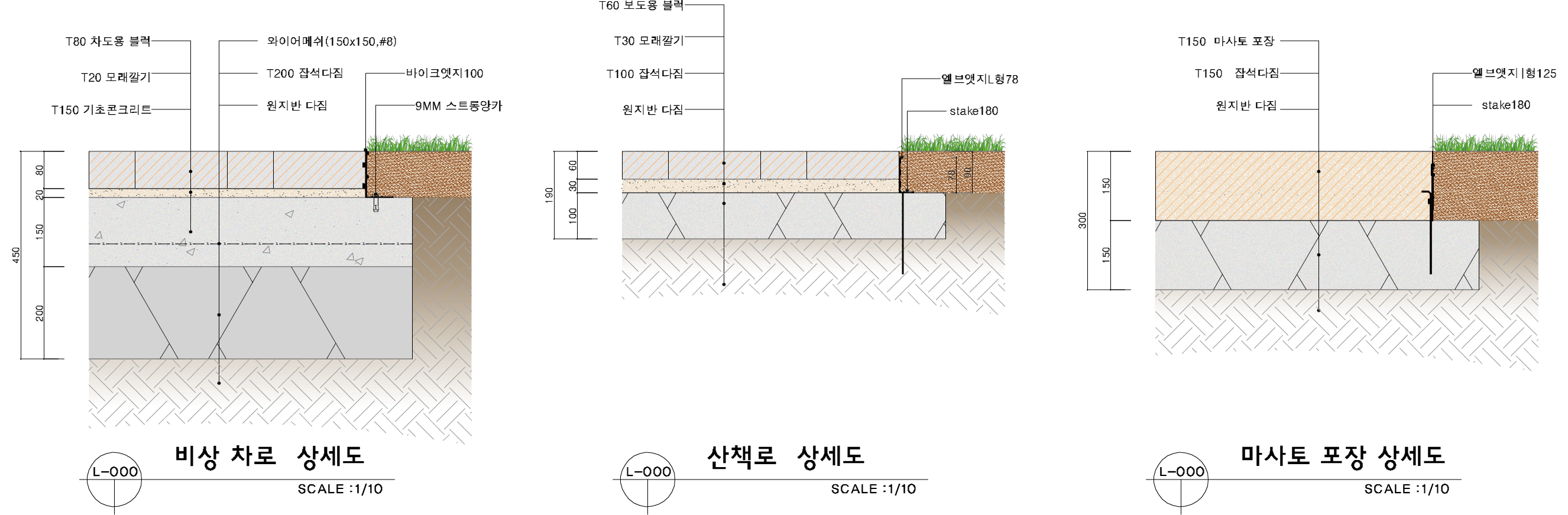 포장종류별 엣지 단면도(옥상부)
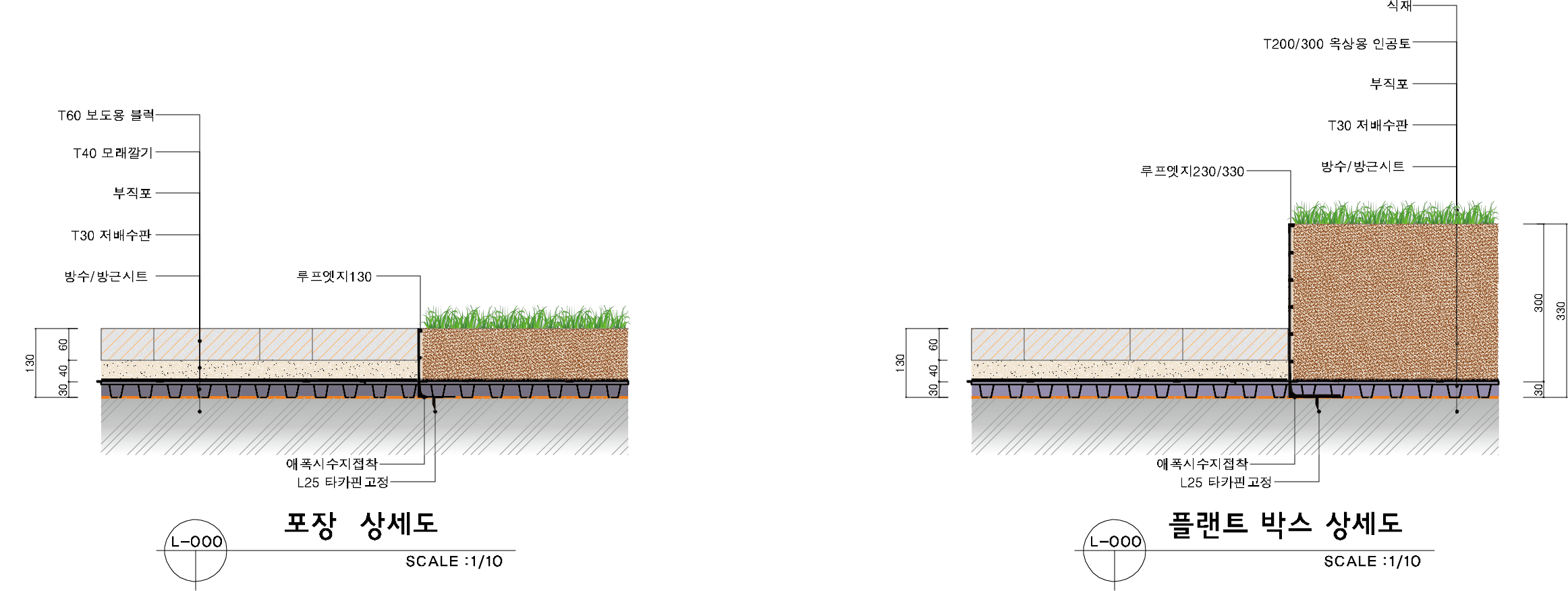 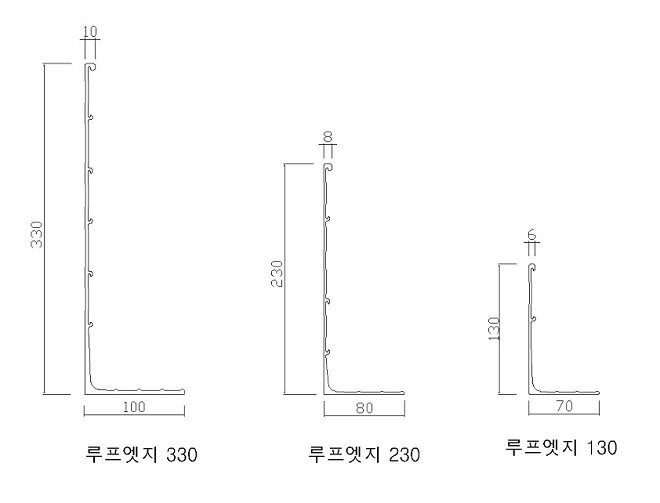 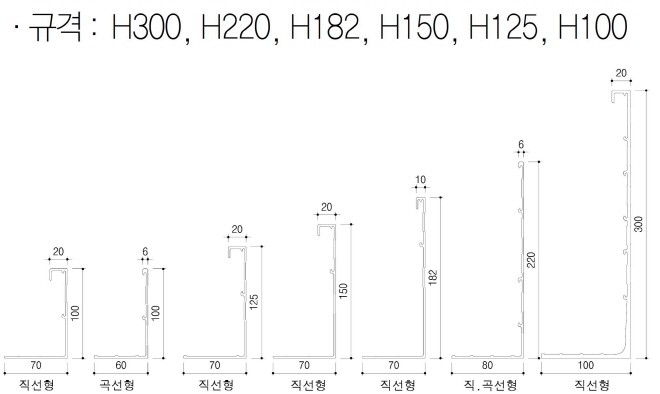 루프엣지100    루프엣지125  루프엣지150   루프엣지182  루프엣지220  루프엣지300
루프엣지330                        루프엣지230               루프엣지130